New Member Engagement An overview for regional leaders
- Sophie Huckabay, Membership Coordinator
4 Points of Contact
Month 1: New Member Pin Mailing
You are a resource
Month 2: Networking Email
You are connected
Month 3: Education Email
You are in the know
Month 7: Magnet Mailing
You are SGNA!
Month 1: New Member Pin Mailing
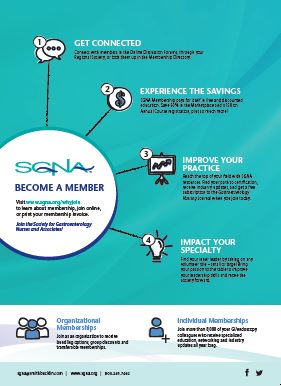 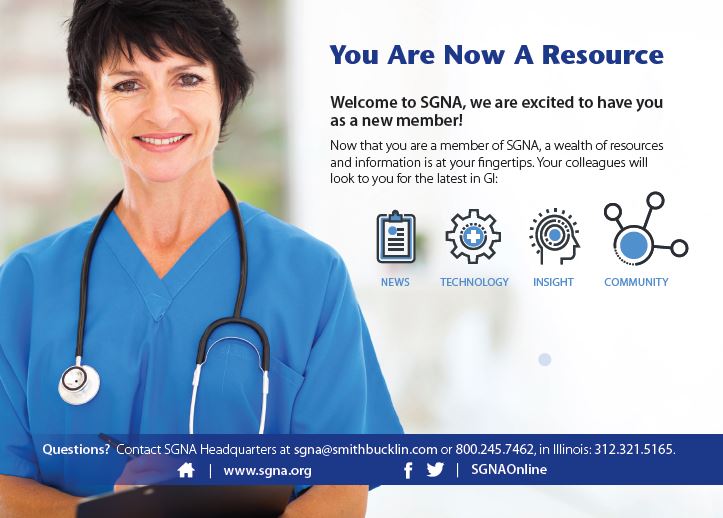 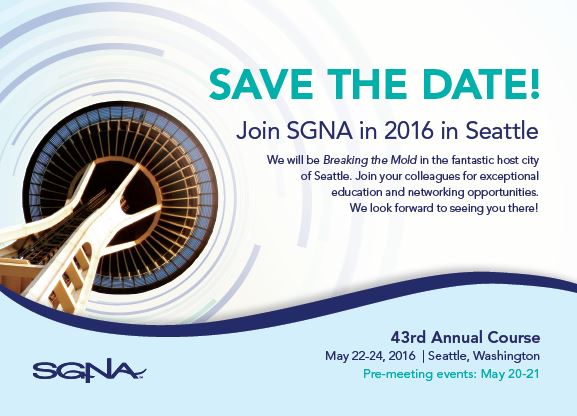 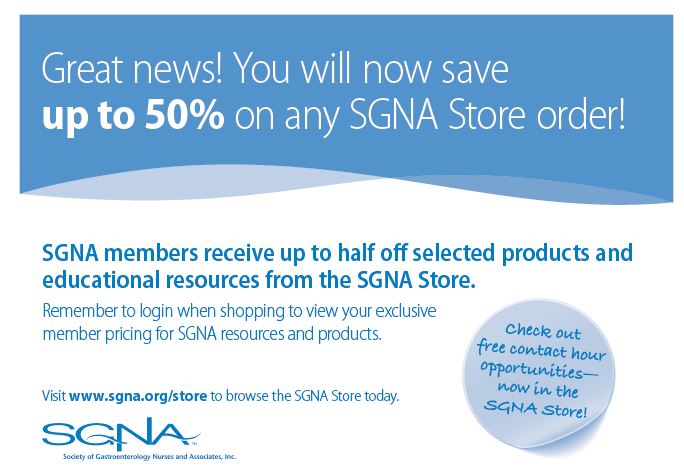 Month 2: Networking Email
Subject: “Your New SGNA Membership Plugs You Into Our New Network”
Connect with Your Region
Connect with Your Community
Connect with Your Future
Month 3: Education Email
Subject: Hitch a Ride on the SGNA Information Highway
Infection Prevention
Continuing Education
Industry Educational Resources
Practice Documents
Month 7: Magnet Mailing
Why Reaching out to New Member is Important
Statistically less likely to renew
Awareness is critical
Shown that increasing touch points in first 3 months increases likelihood of renewing
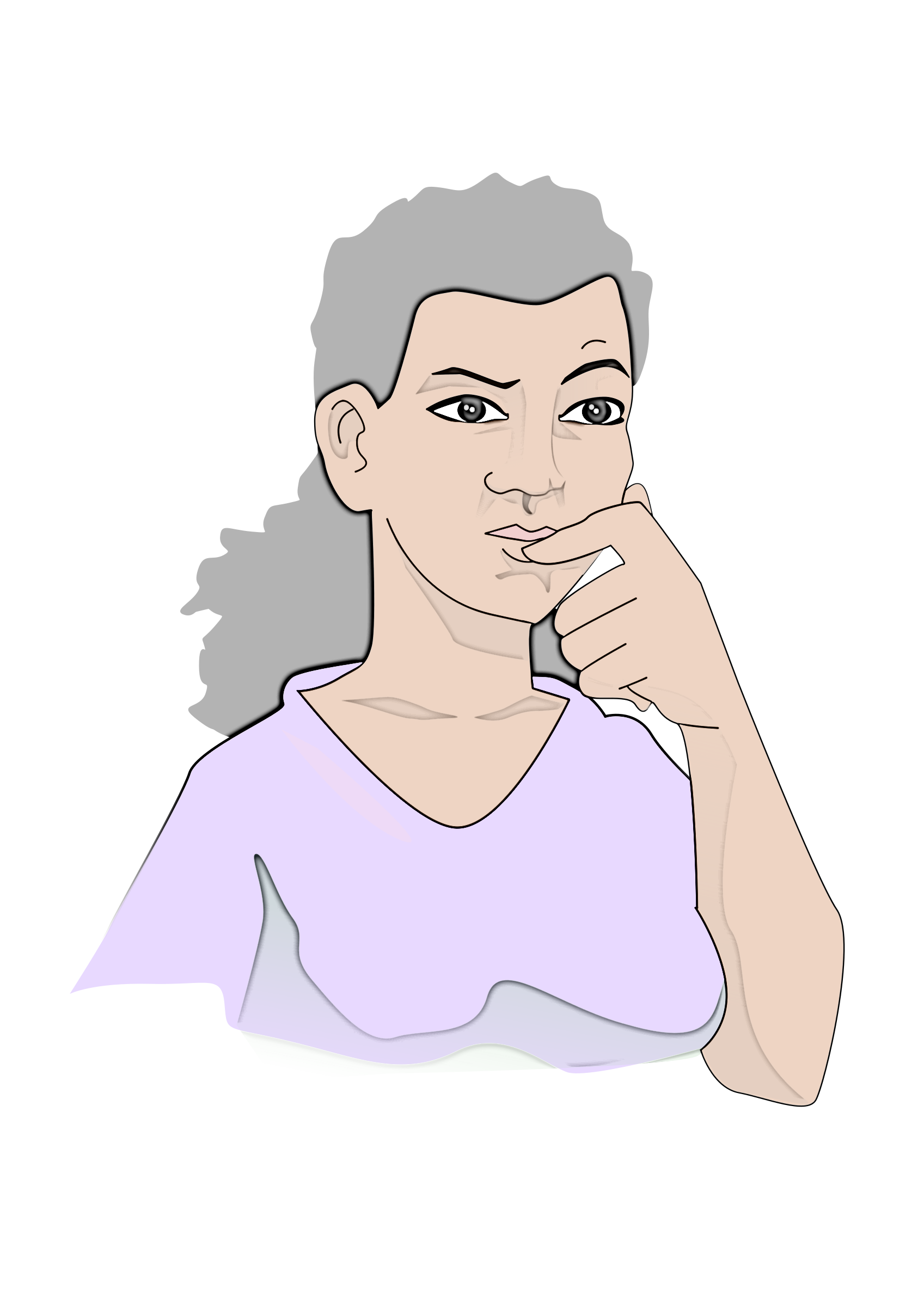 Regional Role
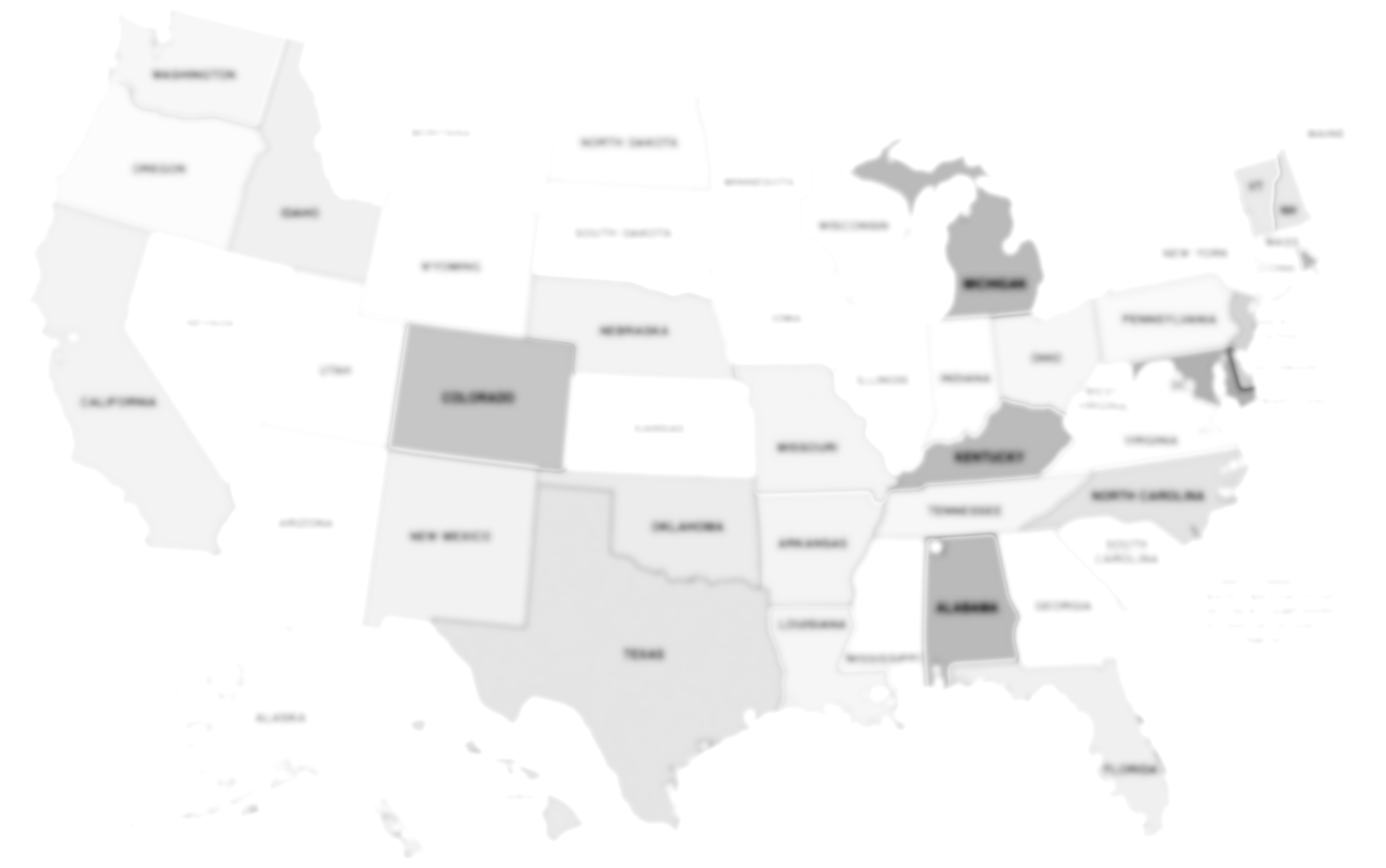 Welcome new members to the region!
Reach out to new members in Month 2 
Pull membership roster
Contact members with join date 2 months ago
Connect members with their local peers
Promote regional events
Invite to volunteer
Pulling Your Regional Roster
Login to www.sgna.org
Hover your mouse over “Regions” 
Select “Regional Roster Reports”
You will see your region name, click “Submit”
There you will see a list of all your members
Print your list
Export to Excel
Sort by join date
Print 5160 mailing labels
Membership Communication and Outreach Tools
Review Regional Marketing Toolkit on “Regional Officers” page 
New member 2nd month template letter
Set up computer or iPad for members to join at your conference
DO NOT use the old paper membership applications
Our dues have increased
If you need a paper application for your event contact SGNA and we can send you a custom form for your region
Tools for New Members
New Member Resource Center: www.sgna.org/NewMembers 
Website overview
Easy guide to discounts and resources
Special Interest Groups
Network with peers
Discussion Forums
Post questions and lend expertise
Questions
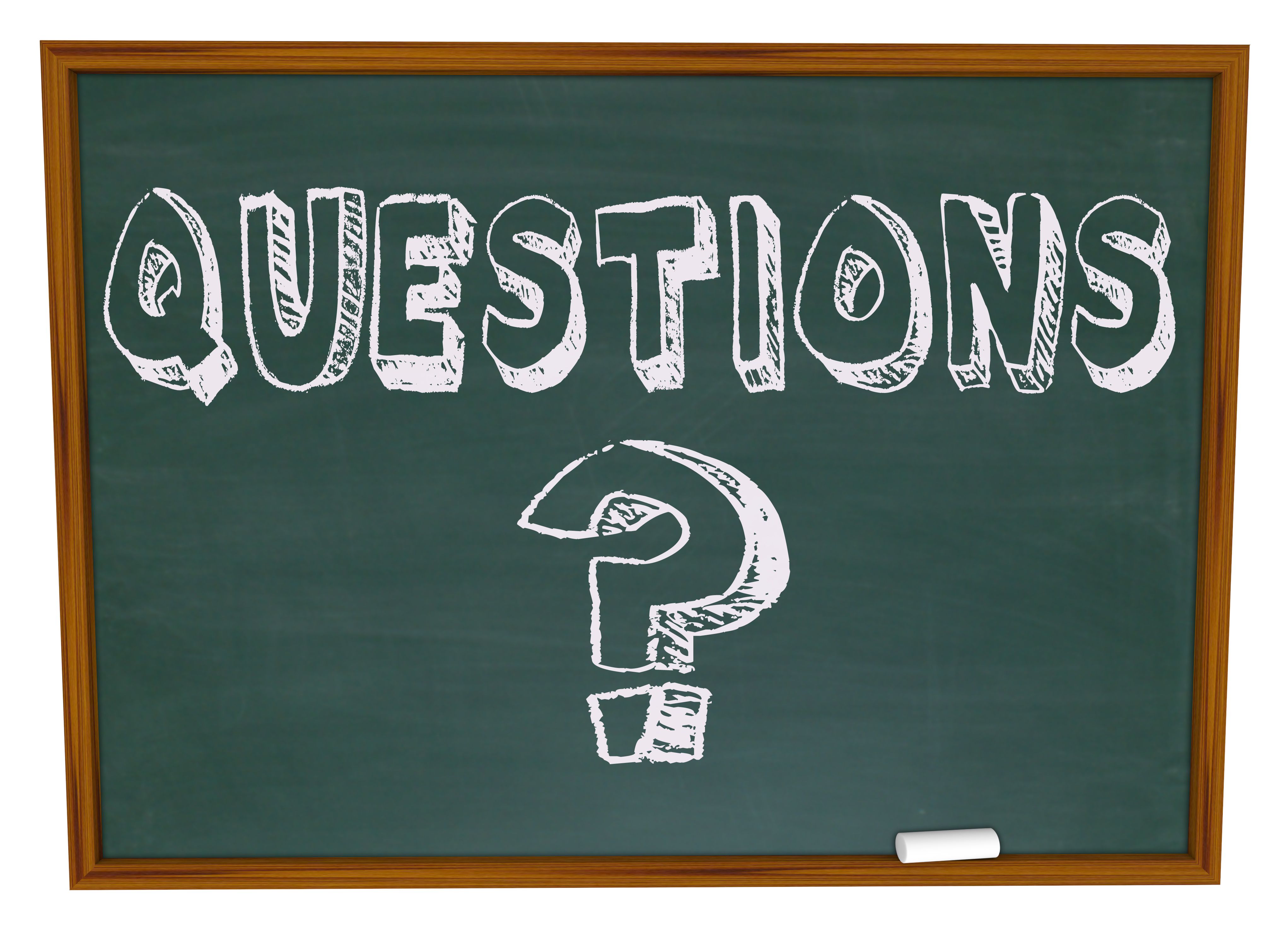